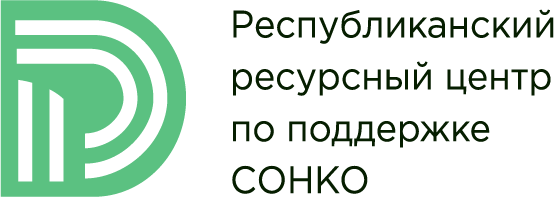 2023 г.
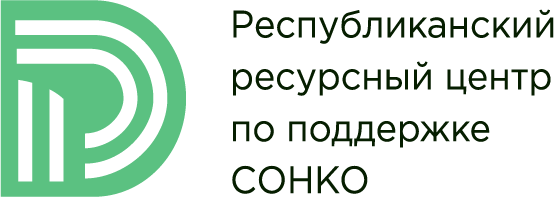 Сафина Зульфия Нурмухаметовна, д.п.н., профессор
директор АНО "Республиканский  ресурсный центр по поддержке
СО НКО» 


8966 2600273
Rrc.rt@yandex.ru
Цель:
Развитие некоммерческого сектора экономики, создание условий для развития СОНКО, распространение новых   технологий и лучших практик работы  в социальной сфере  


Задачи: 

содействие развитию институтов гражданского общества 
укрепление взаимодействия органов государственной и муниципальной власти с СОНКО
взаимодействие с межмуниципальными ресурсными центрами (МРЦ)
организация конкурсов  для СОНКО
Опыт работы РРЦ на территориях 
муниципалитетов  республики:
консультации, семинары, стратегические сессии для представителей СОНКО,  органов муниципальной власти,


Взаимодействие  с межмуниципальными ресурсными центрами
Казанская экономическая зона -Казань
Камская экономическая зона  - Набережные Челны Альметьевская экономическая зона  - Альметьевск
Предкамская экономическая зона – Кукмор 
Закамская экономическая зона  -Чистополь 
Предволжская экономическая зона – Буинск
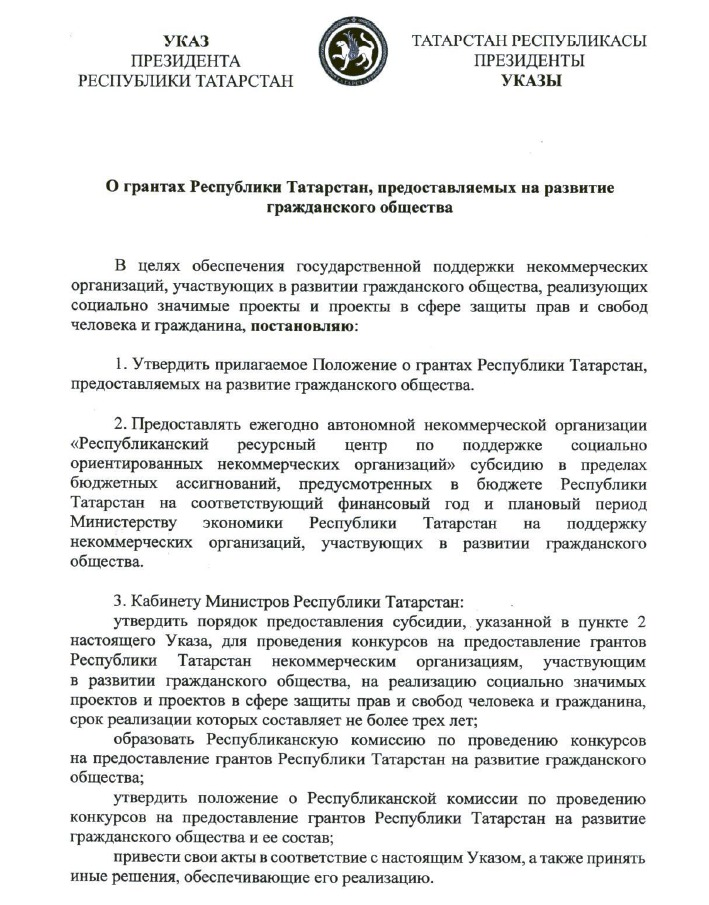 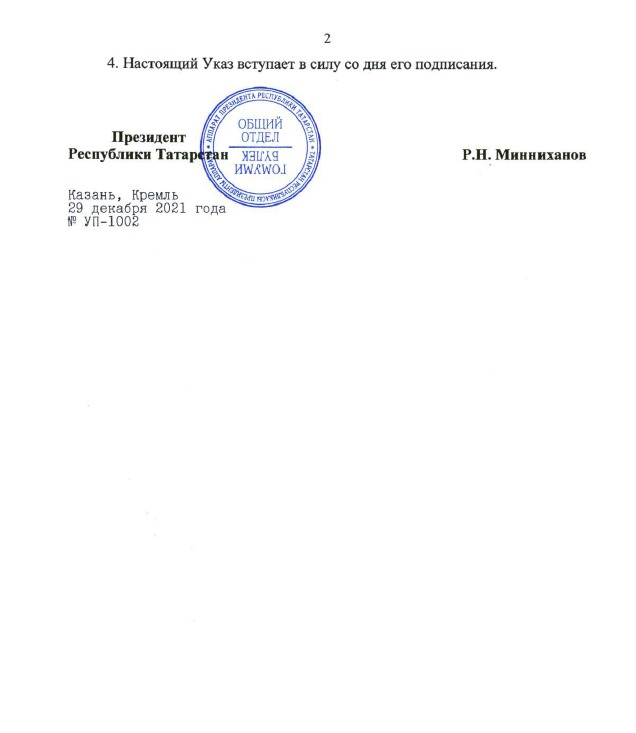 Наблюдательный совет АНО «Республиканский Ресурсный центр по поддержке  СОНКО»  


Функции:
Контроль
Надзор за деятельностью организации   
Стратегия развития организации  



Республиканская Конкурсная Комиссия

Положение о конкурсе для НКО
Формирование экспертов 
Анализ результатов экспертной оценки заявок
Перечень получателей грантов
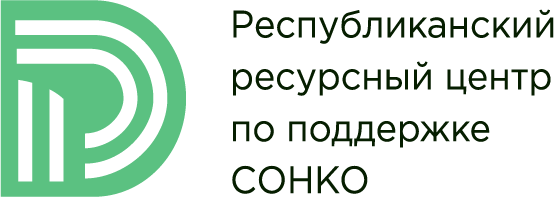 Сафина Зульфия Нурмухаметовна 

8966 2600273

rrc.rt@yandex.ru